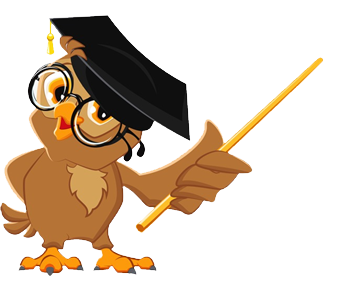 Za pokretanje projekcije 
klikni na sličicu platna na dnu ekrana.
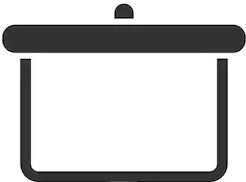 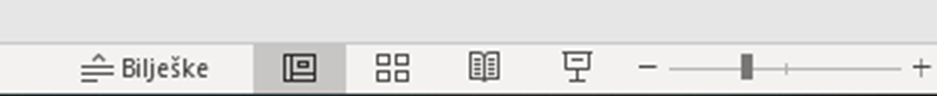 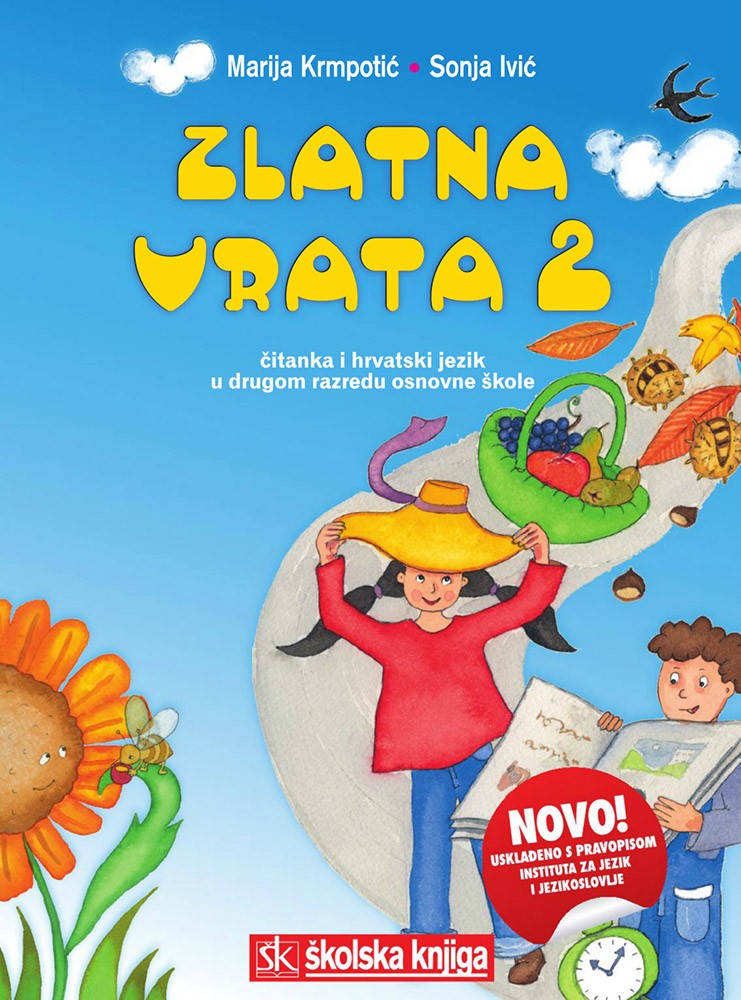 Hrvatski jezik
Priredi čitanku i  bilježnicu!
Veliko početno slovo 
- ponavljanje i vježbanje
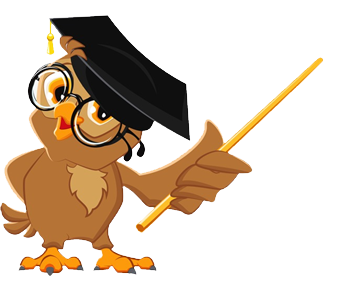 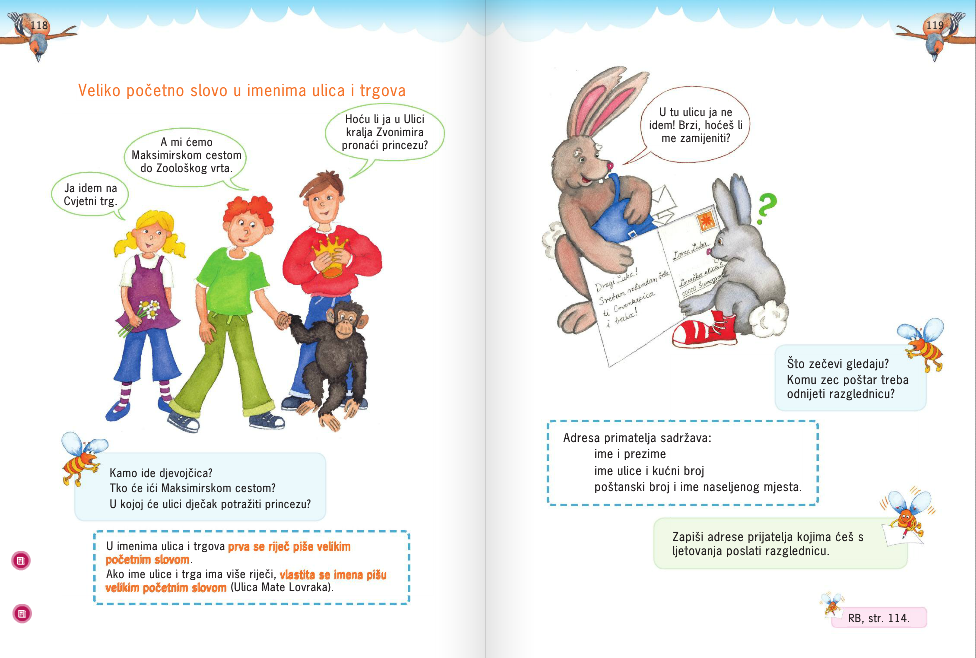 Pročitaj tekst na 118. i 119. stranici.
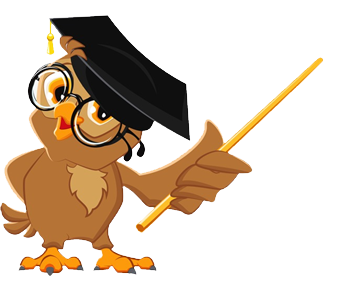 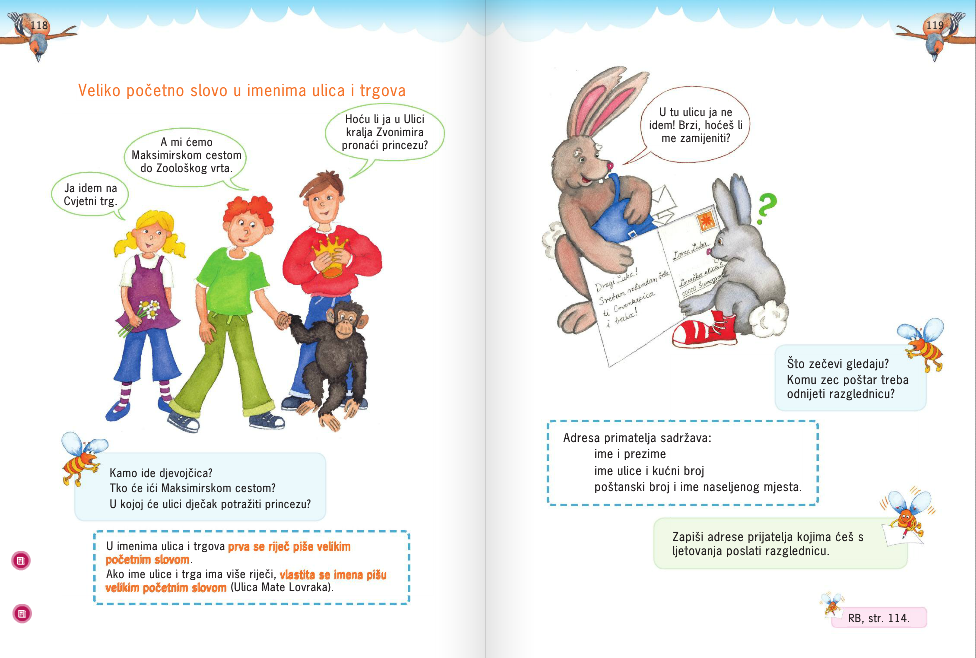 Riješi u bilježnicu označeni zadatak.
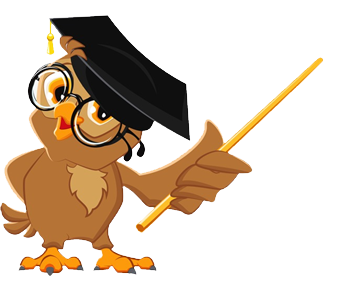 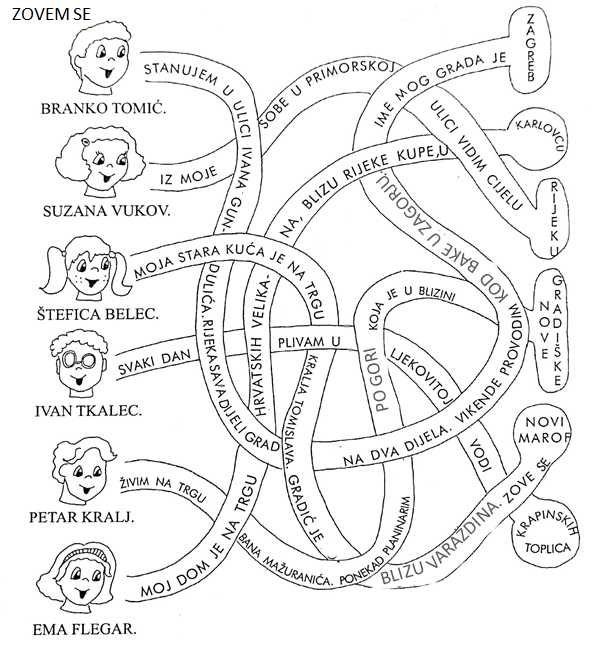 Prepiši pisanim slovima rečenice koje izgovara svako dijete!
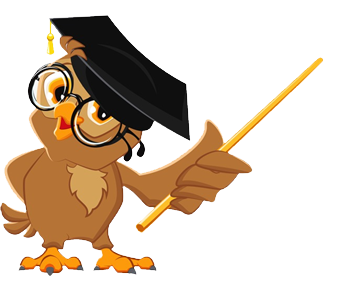